BIKE INFO 23/2017
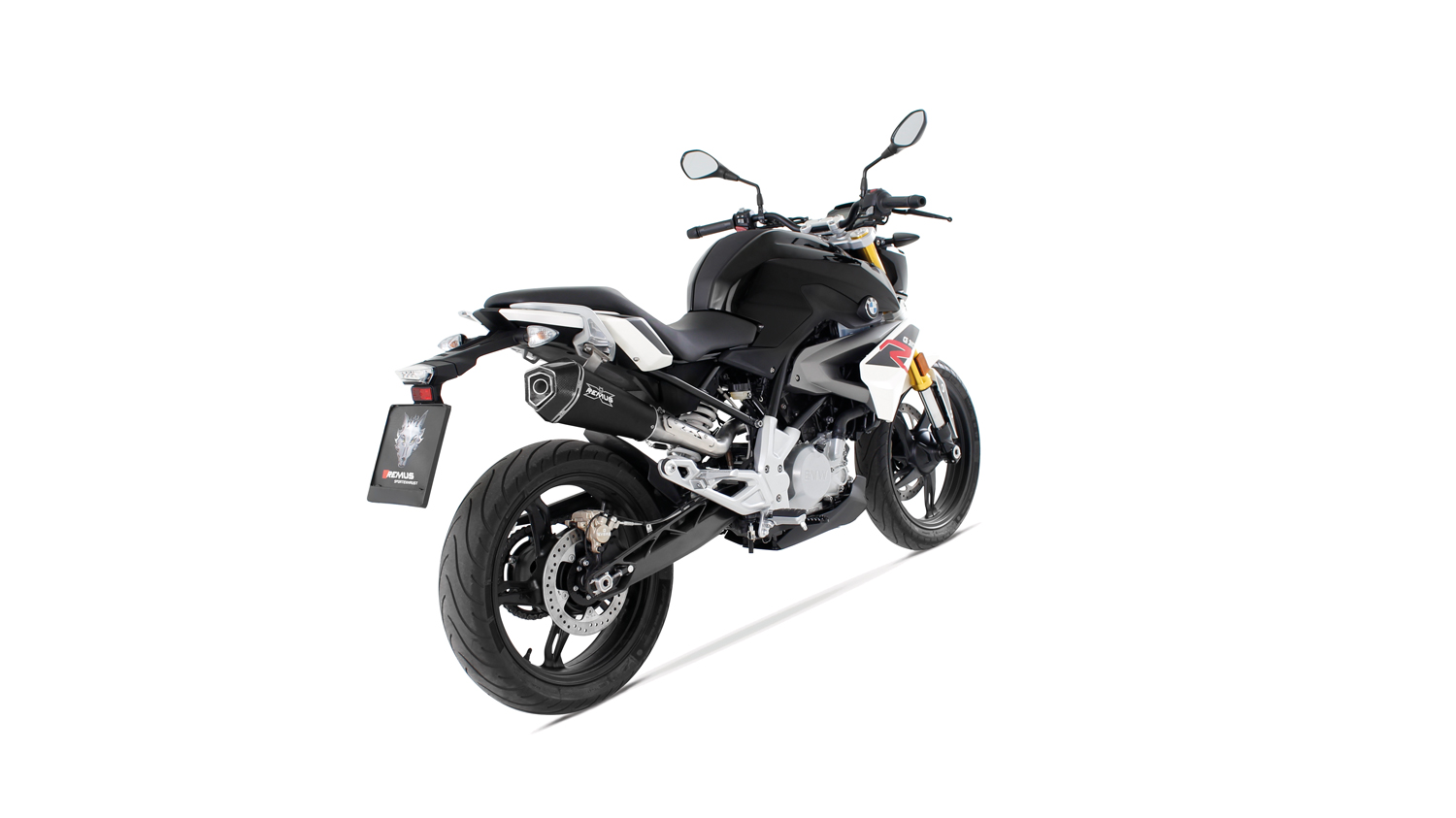 + 3,1 PS
*
+ 2,4 Nm
*
- 4,8 kg
*bei 9000 U/min | at 9000 rpm
BMW G 310 R Mod. 17
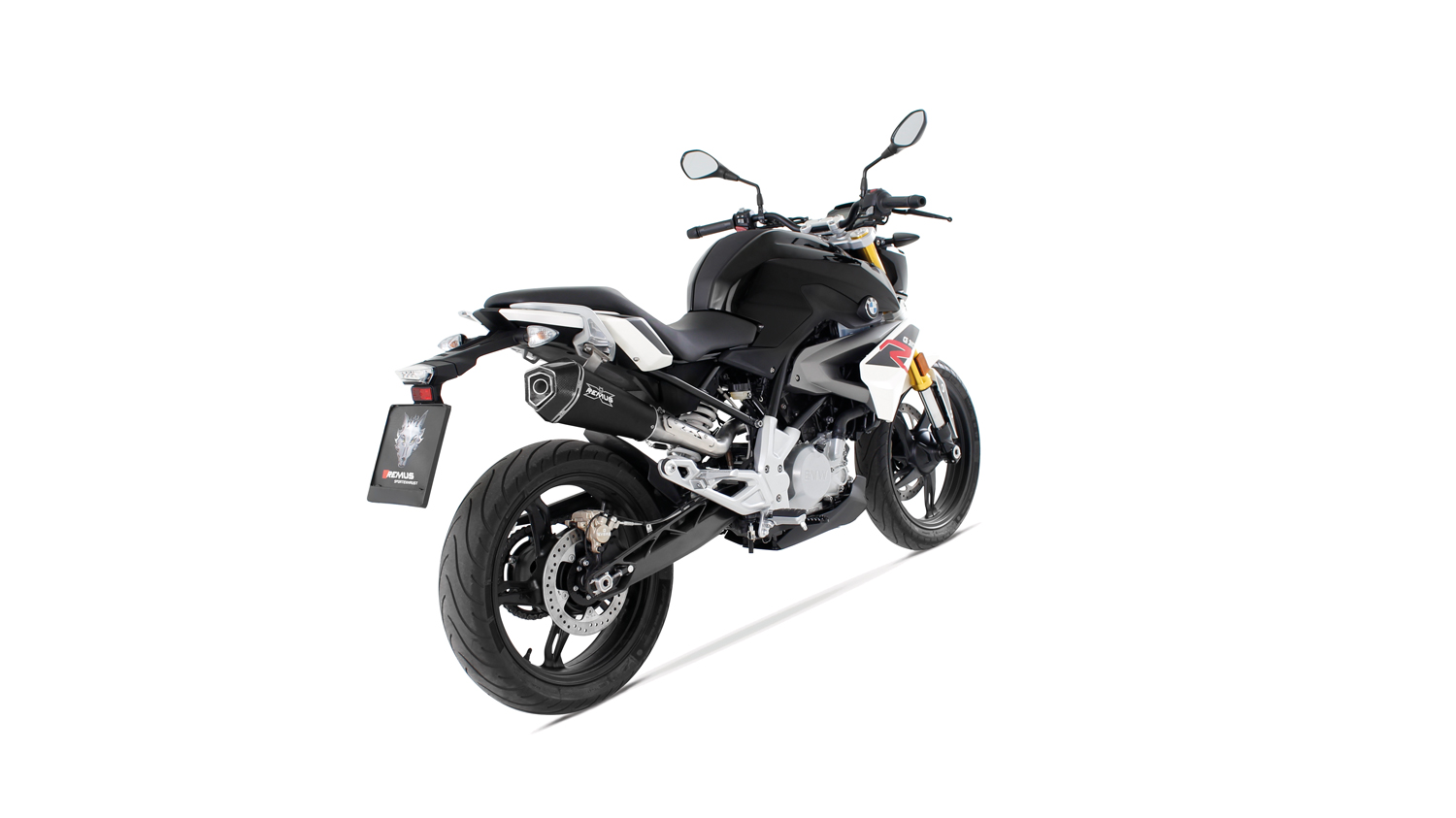 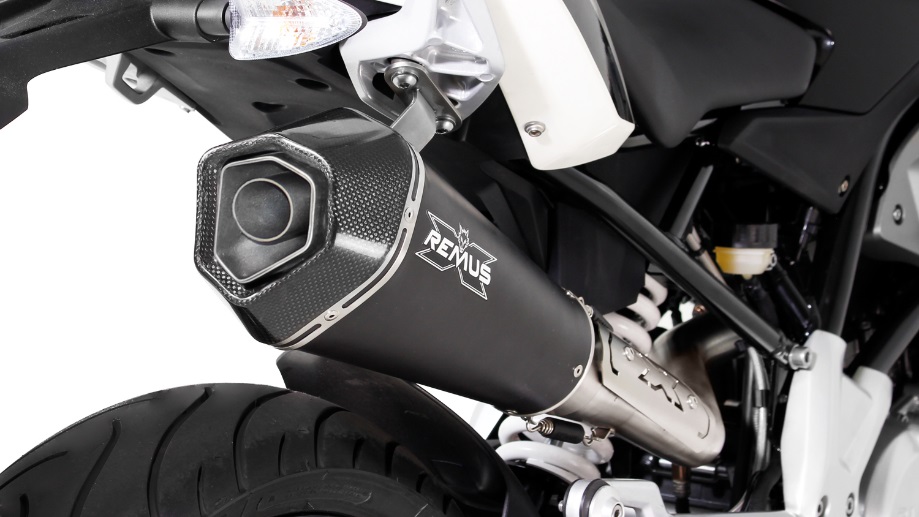 Abbildung kann vom Original abweichen / Picture can deviate from original product
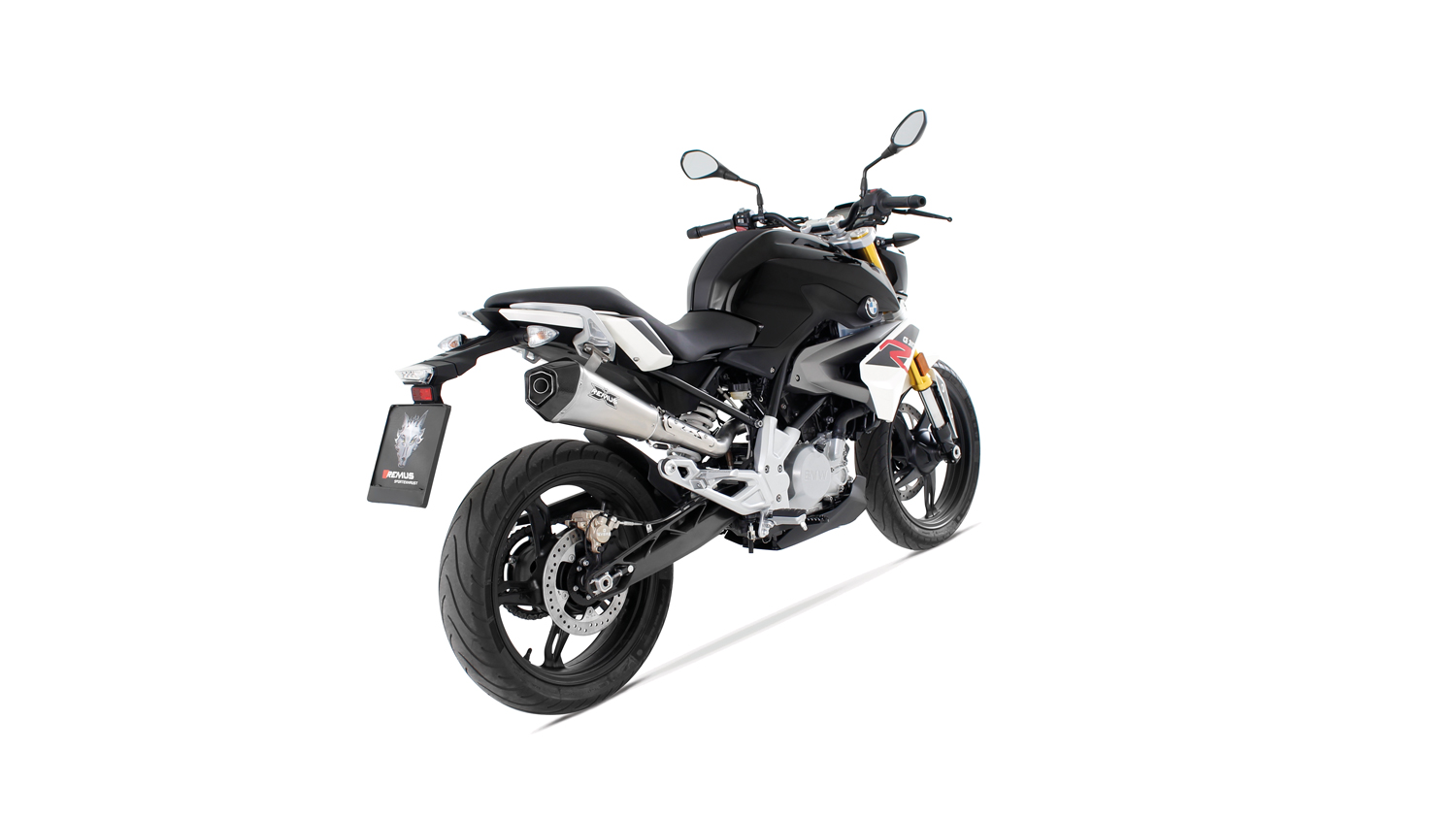 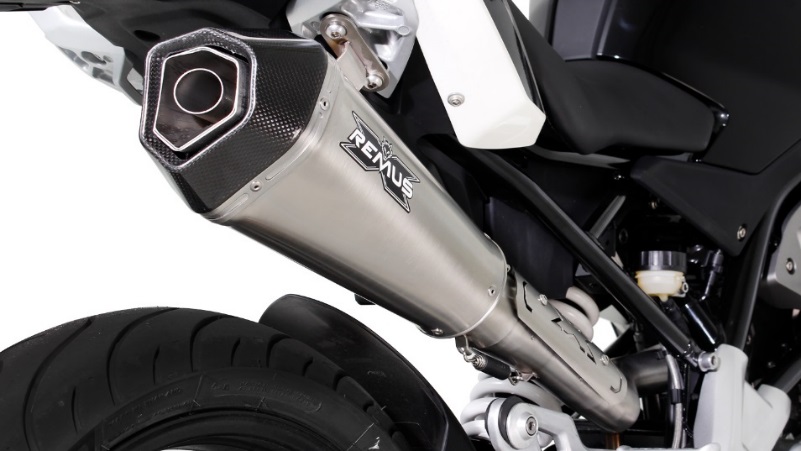 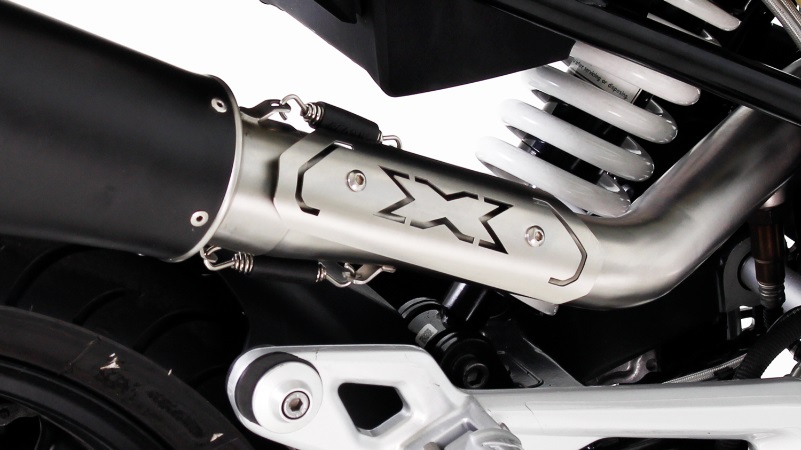 Abbildung kann vom Original abweichen / Picture can deviate from original product
Leistungsdiagramm / Dyno chart
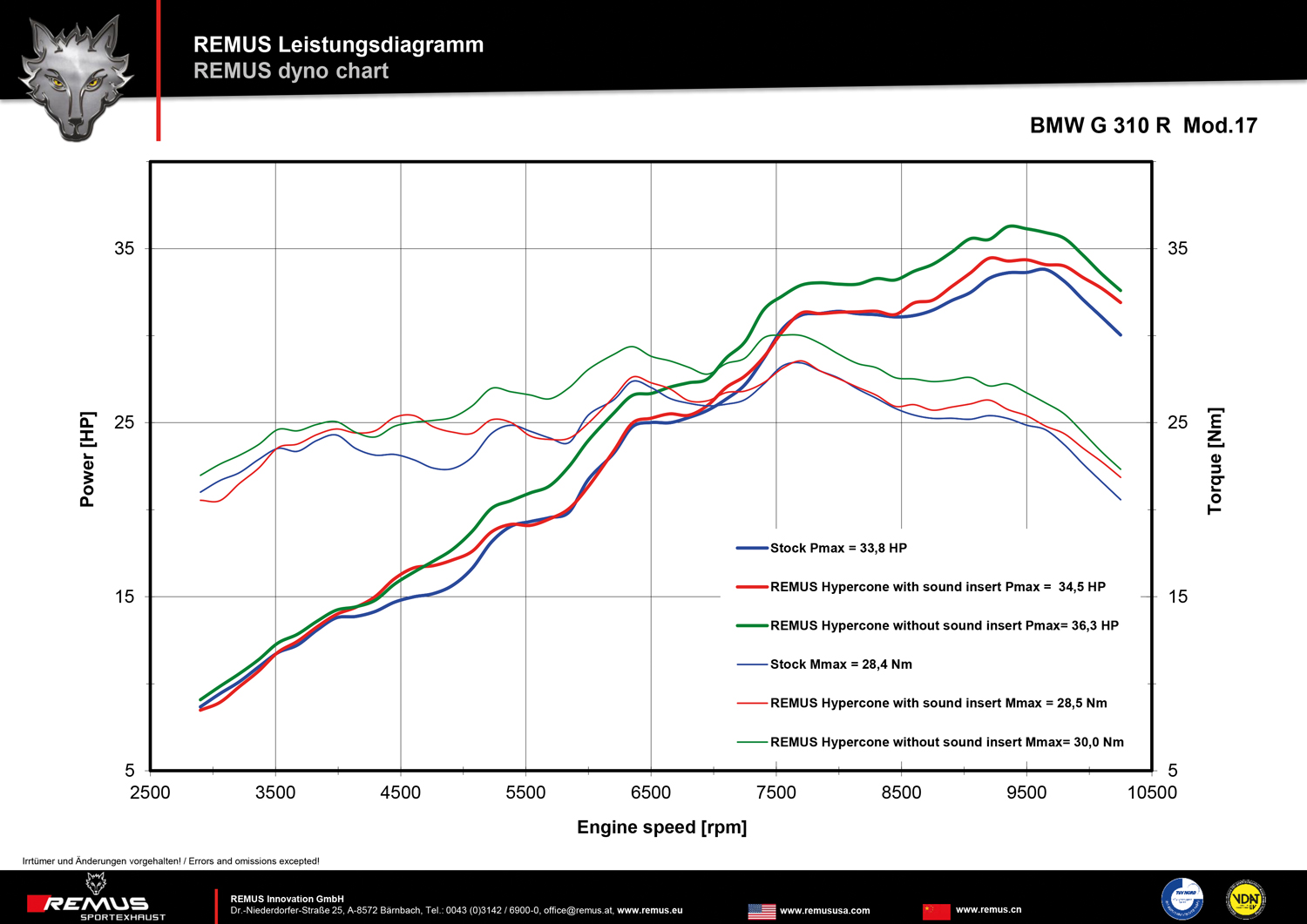 Technische Änderungen und Irrtümer bleiben vorbehalten. Subject to technical alterations and errors.
Artikelliste im Detail / Partnumbers in detail
Artikelliste / Partnumbers